Symbolic Math Toolbox
obliczeNIA symbolicznE w MATLAB’ie
Anna Tomkowska
Politechnika Koszalińska
Obliczenia symboliczne
Obliczenia możemy wykonywać na liczbach lub na symbolach.  Wykonując obliczenia na liczbach mamy do czynienia z obliczeniami numerycznymi a wykonując obliczenia na symbolach dokonujemy obliczeń symbolicznych.

	Obliczenia symboliczne są to operacje matematyczne wykonywane na wyrażeniach matematycznych.
Przykład
uproszczenie równania   x3 + 2·x - 5·x daje wynik x3 - 3·x
obliczenie całki nieoznaczonej  ∫ xdx  - wynikiem jest x2/2 + C


Matlab – firmy MathWorks. Program, którego domeną nie są obliczenia symboliczne, ale obliczenia numeryczne oparte na macierzach. 
Posiada jednak dodatkowy moduł do obliczeń symbolicznych (Symbolic Math Toolbox).
Obliczenia numeryczne a symboliczne
obliczenia numeryczne			obliczenia symboliczne [sym]

>> a = sqrt(2) 				>> a = sym(sqrt(2))
a =					a =
1.4142  					2^(1/2)

>> b = 2/5				>> b = sym(2/5)
b =					b =
0.4000					2/5

>> r = a^3 + b^2 + c 			>> r=sym(a^3 + b^2 + c)
??? Undefined function or variable 'a'. 		??? Undefined function or variable 'a'.

>> r = 'a^3 + b^2 + c'			>> r = sym('a^3 + b^2 + c')
r =					r =
a^3 + b^2 + c				a^3 + b^2 + c
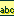 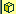 Wynik wyrażenia symbolicznego
Aby uzyskać wynik wyrażenia symbolicznego można posłużyć się
jedną z funkcji:

subs
eval
double
Tworzenie zmiennych i wyrażeń
Istnieją dwa polecenia w Matlabie do tworzenia zmiennych i wyrażeń symbolicznych: sym lub syms. 

Zad.1.  Zapisać w postaci symbolicznej równanie:  f=ax2 + bx +c.
           Obliczyć wyrażenie dla a=5.
 
Sposób 1) wyrażenie symboliczne:
	>> f  = sym('a*x^2 + b*x + c')
	f = a*x^2 + b*x + c
	>> subs(f,’a’,5)
	f = 5*x^2 + b*x + c

Sposób 2) zmienne symboliczne:
	>> syms a b c x
	>> f  = a*x^2 + b*x + c
	f = a*x^2 + b*x + c
	>> subs(f,a,5)
	f = 5*x^2 + b*x + c

Wyrażenie, w skład którego wchodzą zmienne symboliczne jest wyrażeniem symbolicznym.
Polecenia pretty oraz ezplot
>> syms x
>> licznik = x^5+7*x^3+x -1;
>> mianownik = 3*x^6-x^2+3;
>> f=licznik/mianownik
f =
(x^5+7*x^3+x-1)/(3*x^6-x^2+3)

Wyświetlanie wyrażenia symbolicznego
>> pretty(f)
X5 + 7x3 + x - 1
  3x6 - x2 + 3

Wykres funkcji
>> ezplot(f)
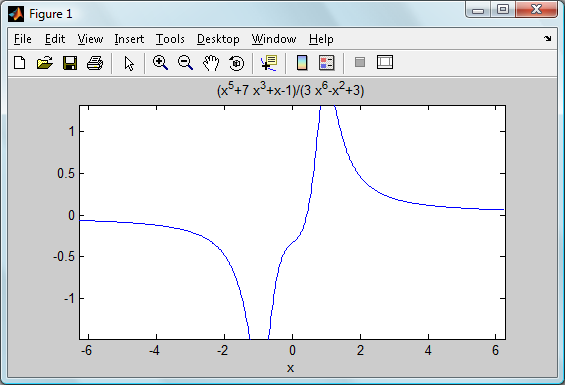 ------------------
Polecenie subs
Polecenie subs  umożliwia podstawienie wyrażenia numerycznego do wyrażenia symbolicznego.

>> syms x
>> f = 2*x^2 - 3*x + 1 

Aby podstawić wartość x=2
>> subs(f, 2)
>> ans =3
 
Jeżeli wyrażenie zawiera więcej niż jedną zmienną!

>> syms x y
>> f = x^2*y + 5*x*sqrt(y)

Aby podstawić wartość x=3 do wyrażenia symbolicznego
 
>> subs(f, x, 3)
>> ans = 9*y+15*y^(1/2)
		
lub podstawiając y=3
 
>> subs(f, y, 3)
>> ans = 3*x^2+5*x*3^(1/2)
Polecenie diff - różniczkowanie
syms x     
f = sin(5*x)

Różniczka (pochodna) pierwszego stopnia z funkcji f względem x
>> diff(f)
ans = 5*cos(5*x)

Różniczka (pochodna) drugiego rzędu po x:
>> diff(f,2) lub diff(diff(f))
ans = -25*sin(5*x)

>> syms x n
>> f = x^n;
>> w = diff(f)
w = x^n*n/x

Aby uprościć wyrażenie można użyć polecenia simplify
>> w = simplify(w)
w = x^(n-1)*n
>> simplify(sym('cos(x)^2 + sin(x)^2'))
ans = 1
Polecenie diff – różniczkowanie c.d.
Różniczkowanie cząstkowe wyrażenia według podanej zmiennej
>> syms omega t
>> f = sin(omega*t);
Różniczka (pochodna) cząstkową ∂f/ ∂t
>> diff(f,t) 
ans = cos(omega*t)*omega
Druga pochodną z wyrażenia f względem t
>> diff(f,t,2) 
ans = -sin(omega*t)*omega^2

 Operacje na macierzach
>> syms a x
>> A = [cos(a*x),sin(a*x);-sin(a*x),cos(a*x)]
A =
  [  cos(a*x),  sin(a*x)]
  [ -sin(a*x),  cos(a*x)]

>> diff(A)
ans =
   [ -sin(a*x)*a,  cos(a*x)*a] 
   [ -cos(a*x)*a, -sin(a*x)*a]
Polecenie int - całkowanie
>> syms x t a b n    

Całka nieoznaczona z funkcji f względem x
>> f = x^n
>> int(f) lub int(f,x) 
ans = x^(n+1)/(n+1)

Całka nieoznaczona z funkcji f względem t
>> f = cos(a*t+b);
>> int(f) lub int(f,t) 
ans = 1/a*sin(a*t+b)


Całka oznaczona funkcji f w przedziale <0;1> względem x 
>> f = x^3
>> int(f,0,1) lub int(f,x,0,1) 
ans = 1/4
Polecenie solve
Równania

syms a b c x
x = solve(a*x^2 + b*x + c); 		%(1)
x = solve(‘a*x^2 + b*x + c = 0’); 
pretty(x)

x = solve('p*sin(x) = r') 		%(2)

[x,y] = solve(	'x^2 + x*y + y = 3',
		'x^2 - 4*x + 3 = 0') 	%(3)

[a,u,v] = solve('a*u^2 + v^2',
		 'u - v = 1',
		 'a^2 - 5*a + 6') 	%(4)
Polecenie det – wyznacznik macierzy
syms a b c d
>> A=[a b;c d]
A =
[ a, b]
[ c, d]

>> wyzn = det(A)
wyzn =
a*d-b*c

>> wyzn = subs(wyzn,a,3) 
wyzn = 
3*d-b*c

>> d=4; b=2; c=5;
>> wyzn = subs(wyzn)
wyzn =
2
Polecenia expand, collect i simplify
>> syms a b c d x s 

>> f=(a+b)^2
>> expand(f) %rozwinięcie wzoru 
ans =
a^2+2*a*b+b^2

>> f=a*s+b*s+c*s+d
>> collect(f,s) %grupowanie wyrażeń we wzorze
ans =
(a+b+c)*s+d

>> f = 1/(1+1/(1+1/x))
>> simplify(f) %upraszczanie wzoru
ans = (x+1)/(2*x+1)